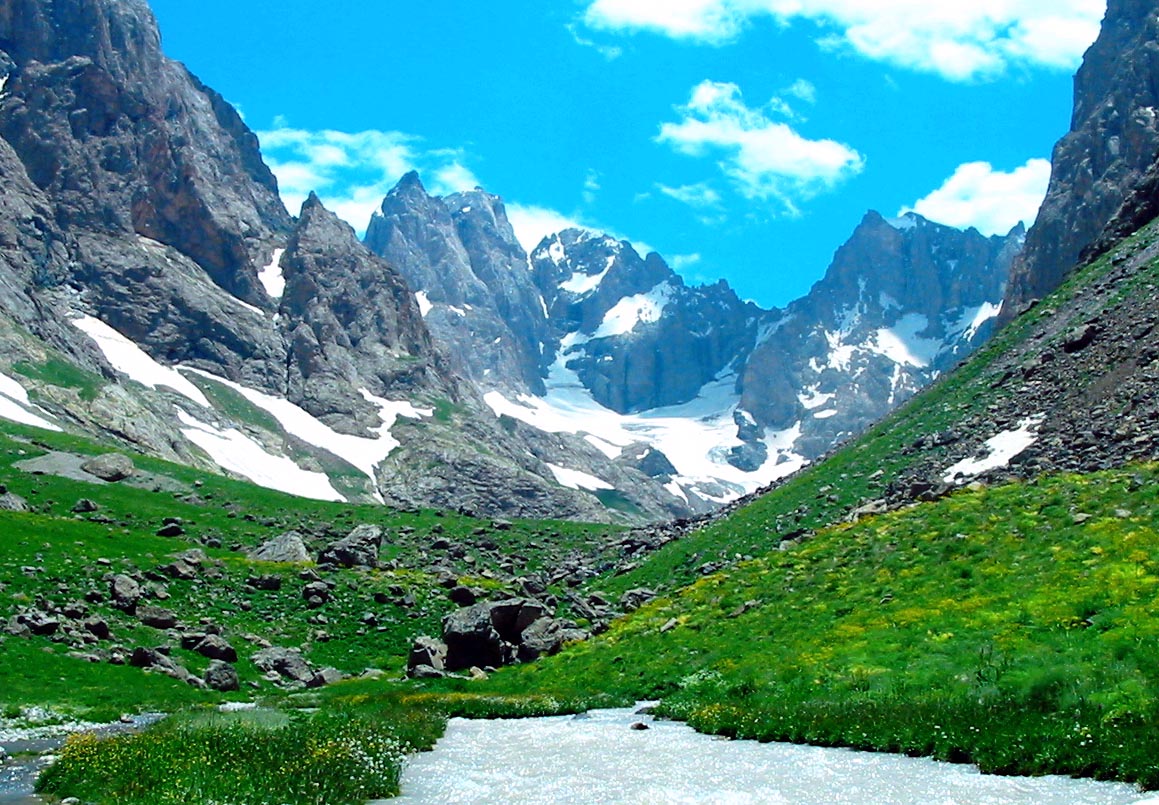 ЧЕЧЕНЦЫ
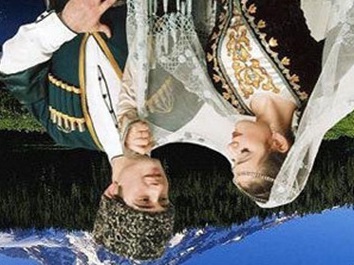 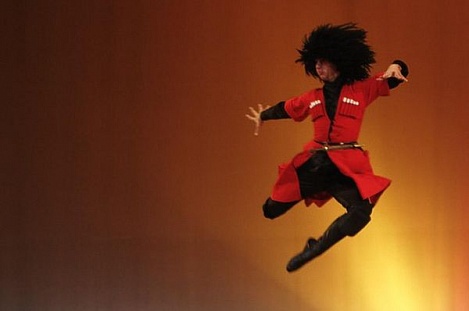 Чеченцы (самоназвание «нохчи»)- один из древнейших народов мира со своим антропологическим типом и самобытной культурой
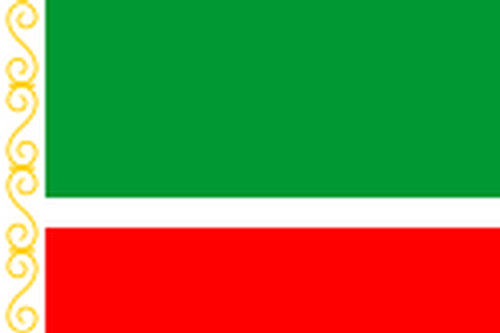 Проблема происхождения и наиболее раннего этапа истории чеченцев остаётся окончательно не выясненной и дискуссионной, хотя их глубокая автохтонность на Северо-Восточном Кавказе и более обширная территория расселения в древности представляются Все попытки изучения происхождения чеченцев приводят к хурритам, шумерам, автохтонам Передней Азии. Что опять-таки схоже с чеченской легендой об исходе из Шемара.вполне очевидными.
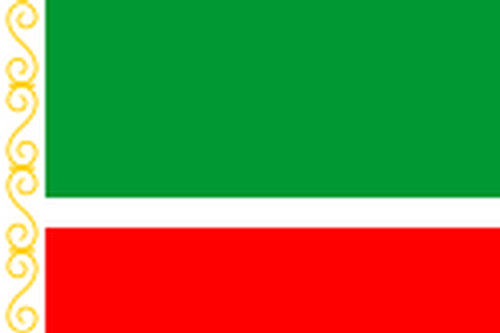 Территория проживания
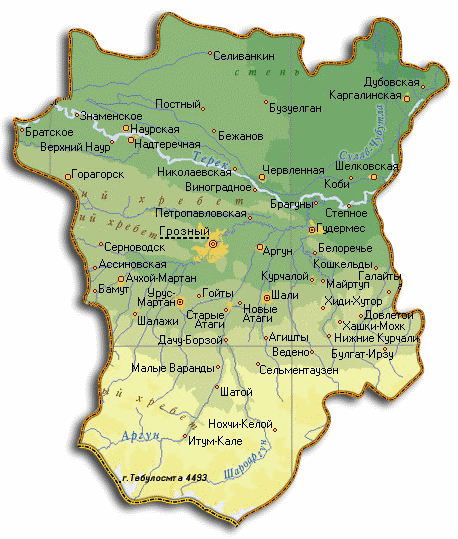 Проживают чеченцы преимущественно в Чеченской республике, а также в Дагестане, прежде всего в Хасавюртовском и Новалакском районах, в Ставропольском крае, Волгоградской области и других регионах России.
Исповедуемая религия
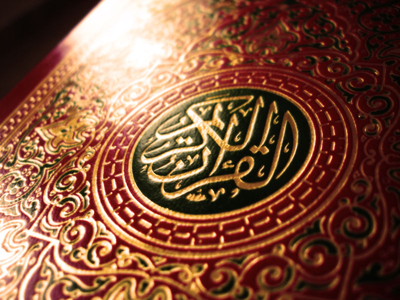 Верующие чеченцы – 
мусульмане-сунниты. 
.
Динамика численности населения
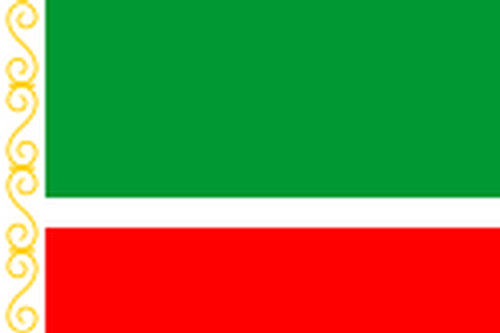 Тип традиционного жилища
У чеченцев бытовало традиционно два
основных типов жилища: каменные дома с плоской 
крышей в горах и турлучные дома на равнине.
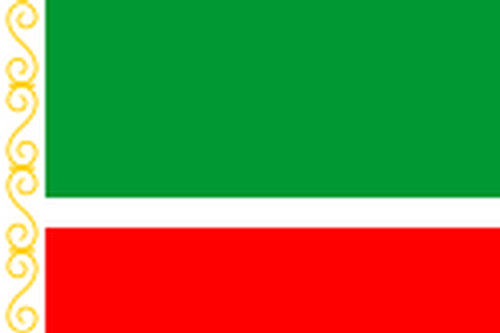 Типы поселения
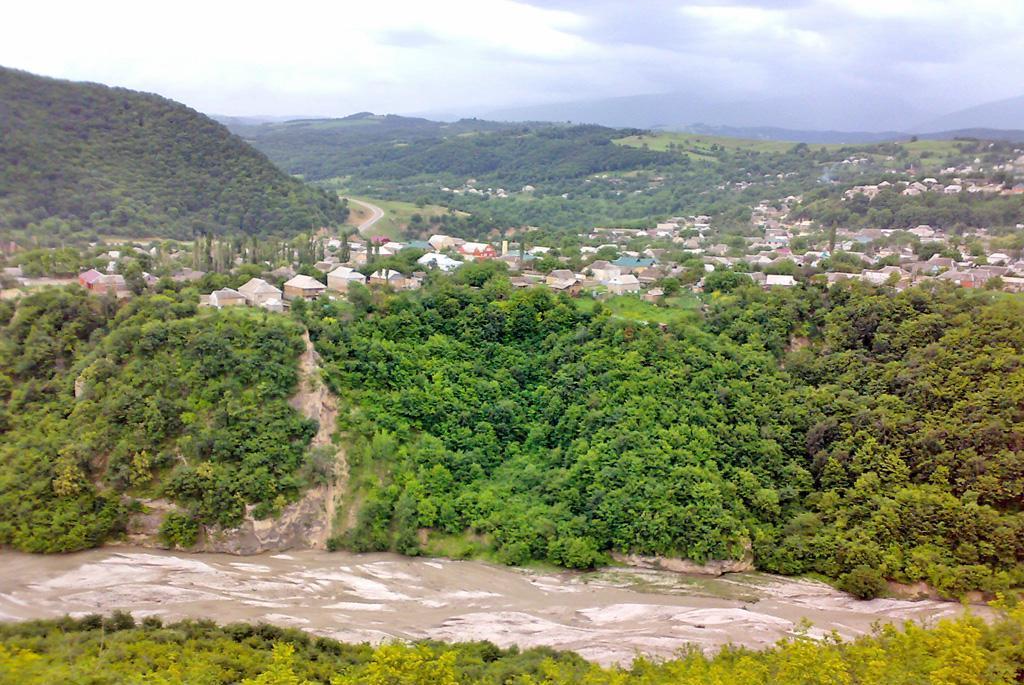 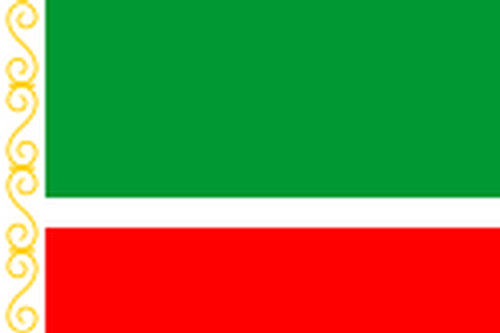 Национальный костюм
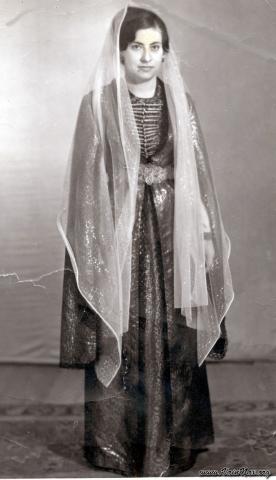 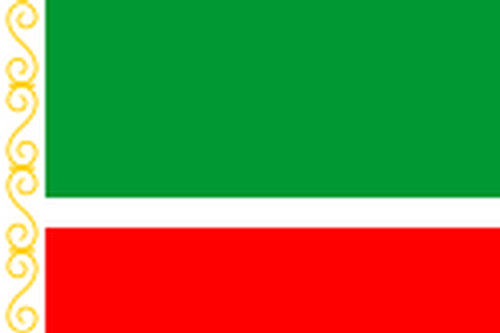 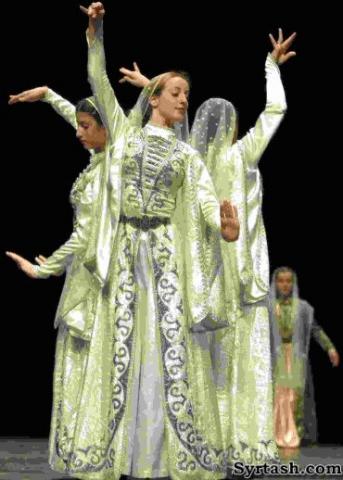 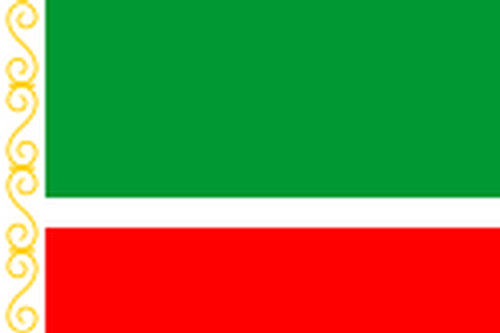 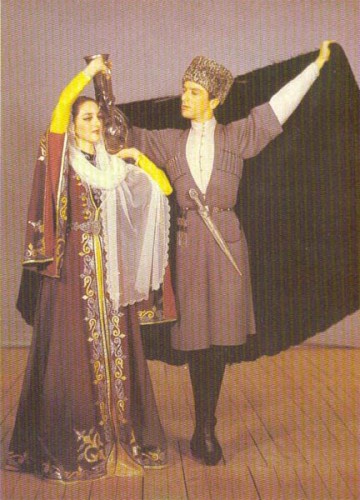 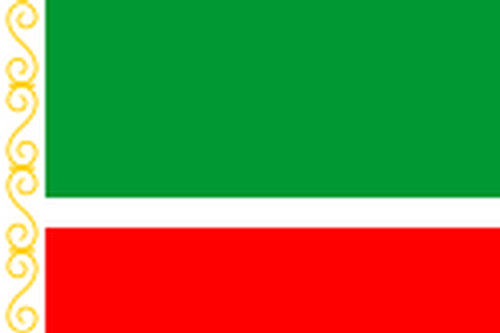 Традиционный орнамент
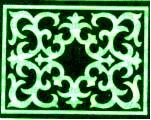 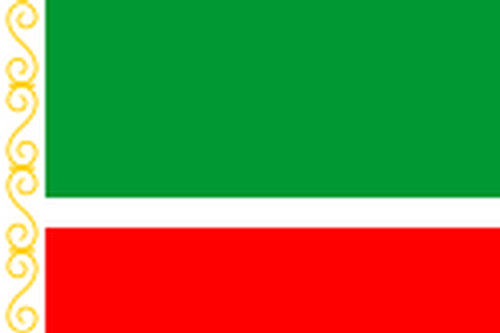 Традиционная кухня
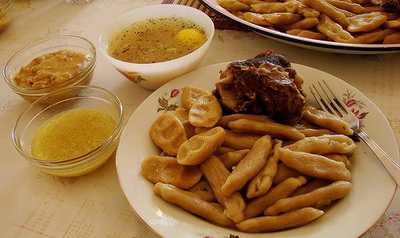 Жижиг-галнаш
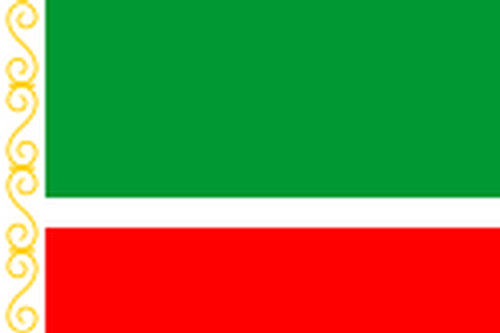 Ч1ЕПАЛГ
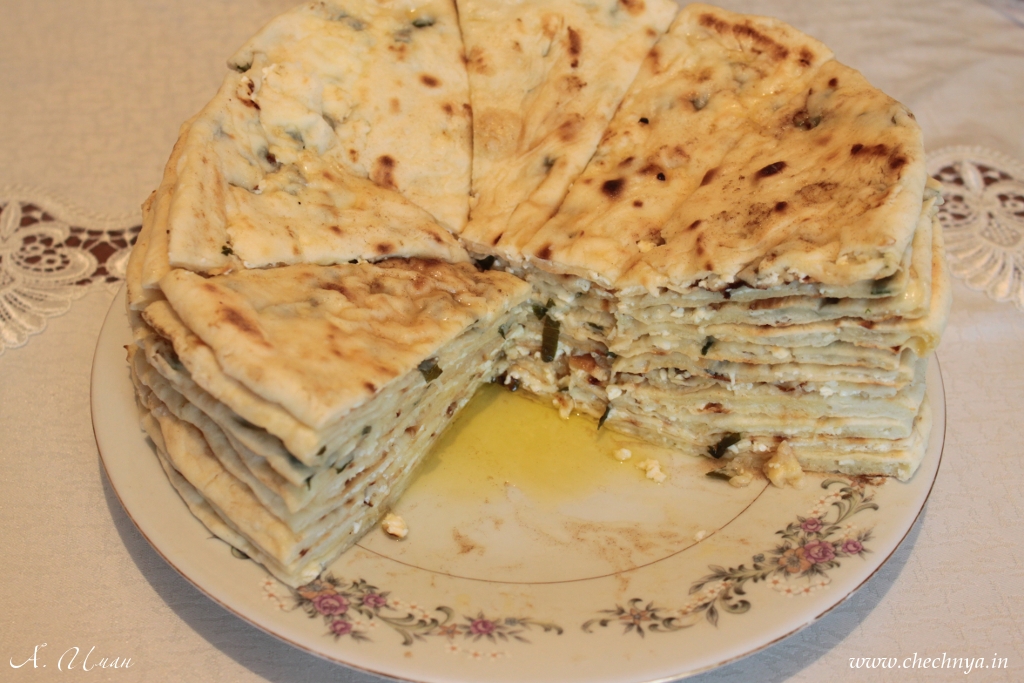 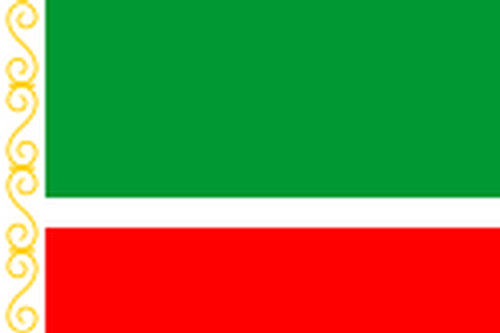 Хингалш
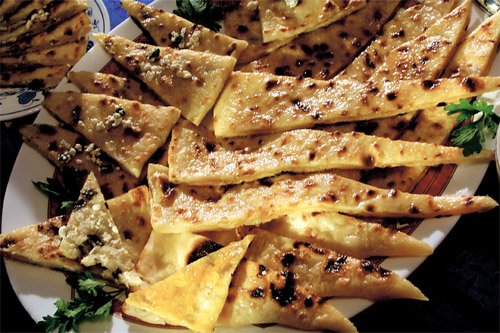 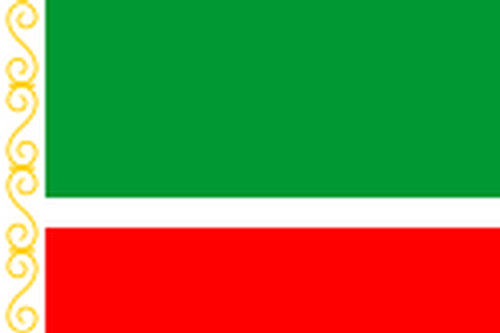 Основные обряды
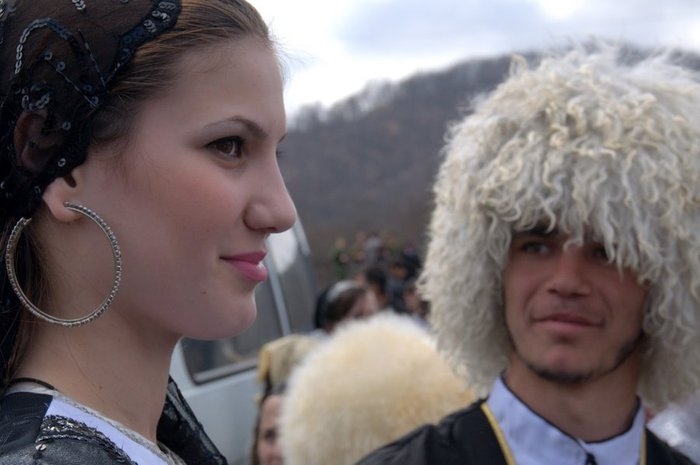 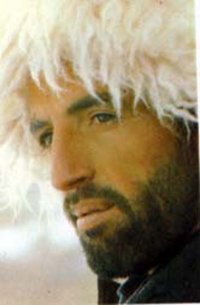 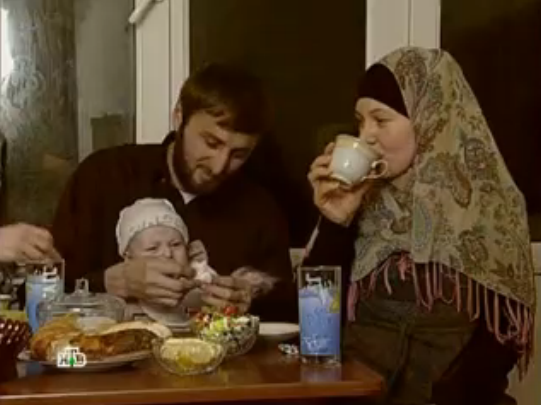 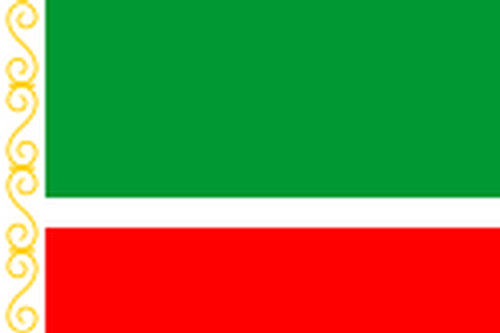 Национальный танец- ЛЕЗГИНКА
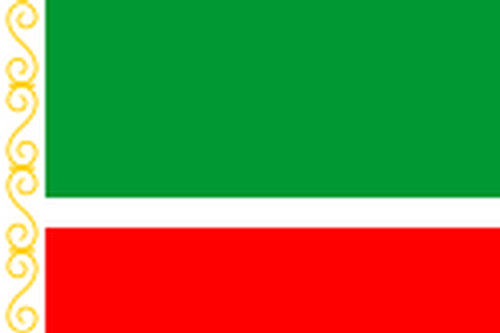 Ушурма Шейх Мансур
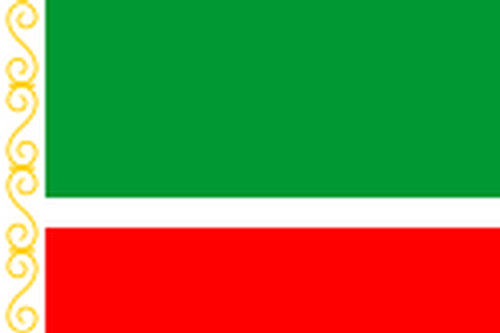 БАЙСАНГУР БЕНОЕВСКИЙ
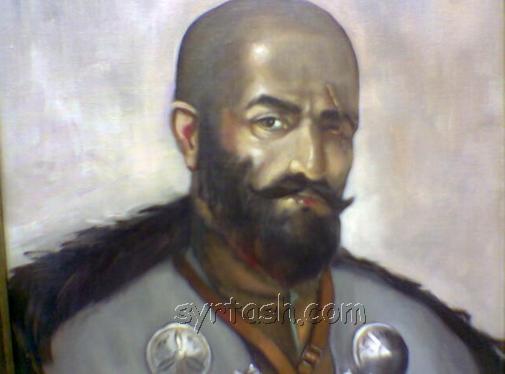 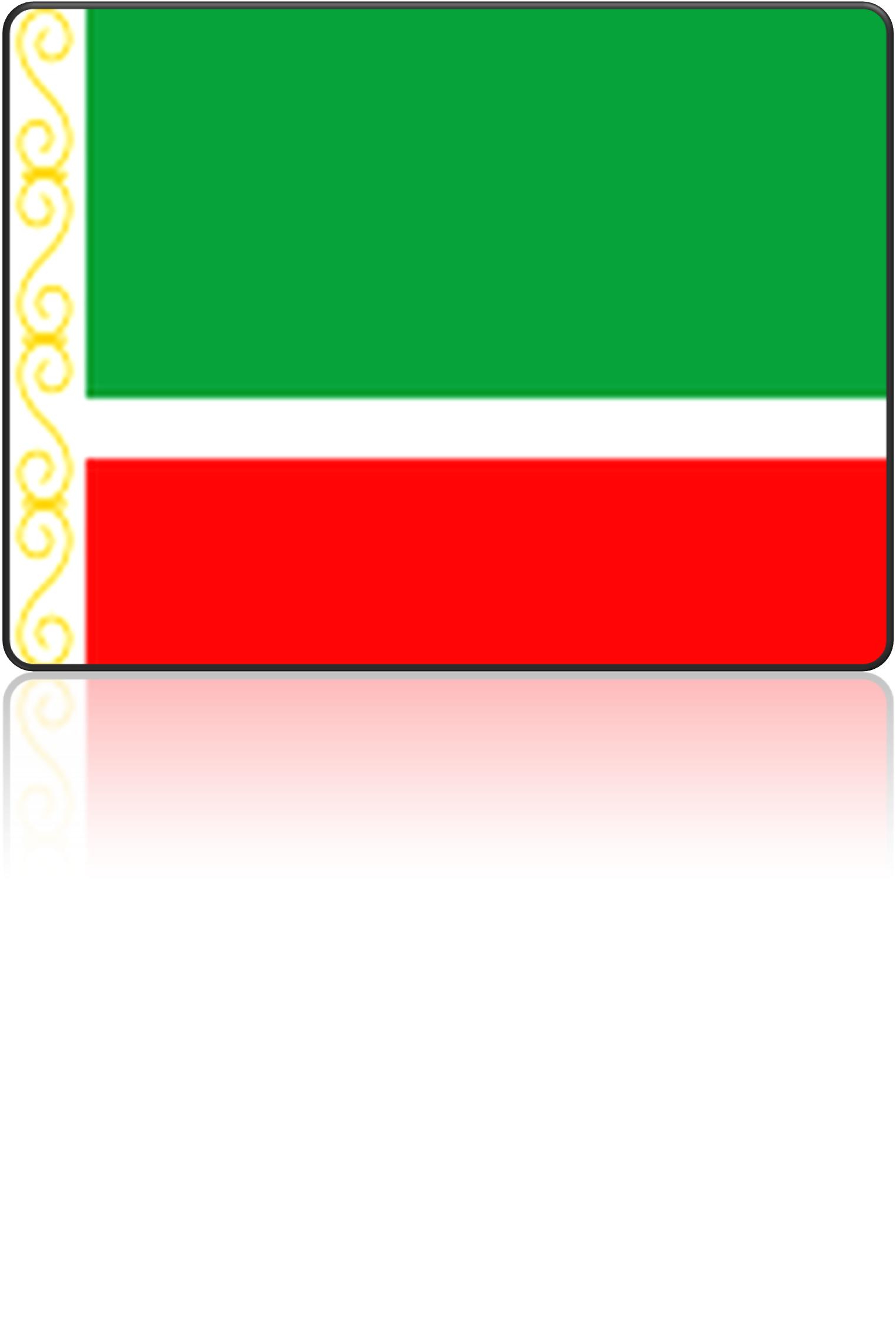 Алиев Ирисхан Солтагиревич — чеченский генерал в русской армии, герой четырех войн, маршал артиллерии.
Абдурахманов, Канти— Герой России.
Басханов, Ризван Шарудиевич — Герой России.
Бацаев, Руслан Юркиевич — Герой России.
Висаитов, Мавлид Алероевич — Герой Советского Союза.
Газимагомадов, Муса Денилбекович[49] — подполковник милиции, Герой России.
Дангиреев, Михаил Султанович[50] — Герой России.
Даудов, Магомед Хожахмедович[51] — майор милиции, Герой России.
Дачиев, Хансултан Чапаевич[52] — Герой Советского Союза..
Идрисов, Абухажи[54] — Герой Советского Союза.
Какиев, Саид-Магомед Шамаевич[55] — Герой России.
Лорсанов, Сайпуддин Шарпудинович[56] — майор милиции, Герой России.
Мухамед-Мирзаев, Хаваджи[57] — Герой Советского Союза.
Нурадилов, Ханпаша Нурадилович[58] — Герой Советского Союза.
Ташухаджиев, Магомед Сайдиевич[59] — Герой России.
Узуев, Магомед Яхъяевич[60] — Герой России.
Умаров, Мовлди Абдул-Вахабович[61] — Герой России.
Усамов, Нурдин Данилбекович[62] — Герой России.
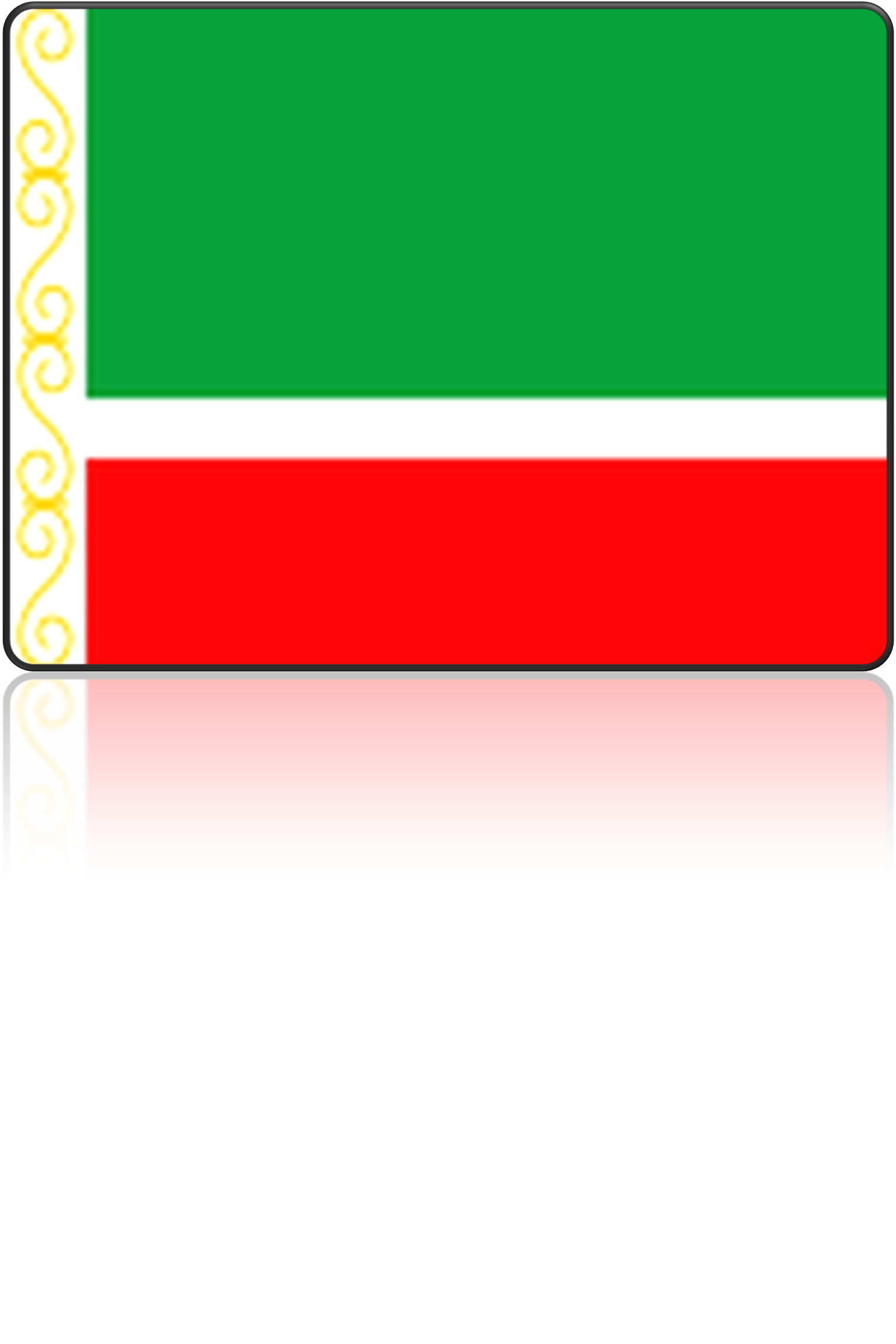 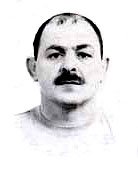 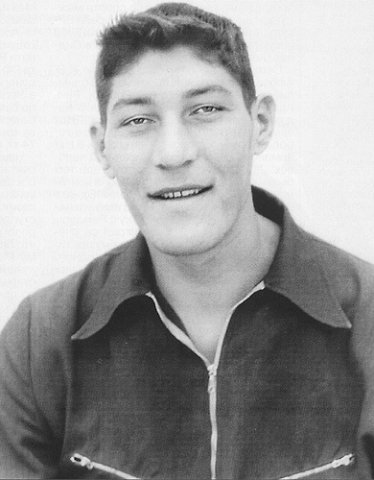 Магомадов Тарам
Увайс Ахтаев
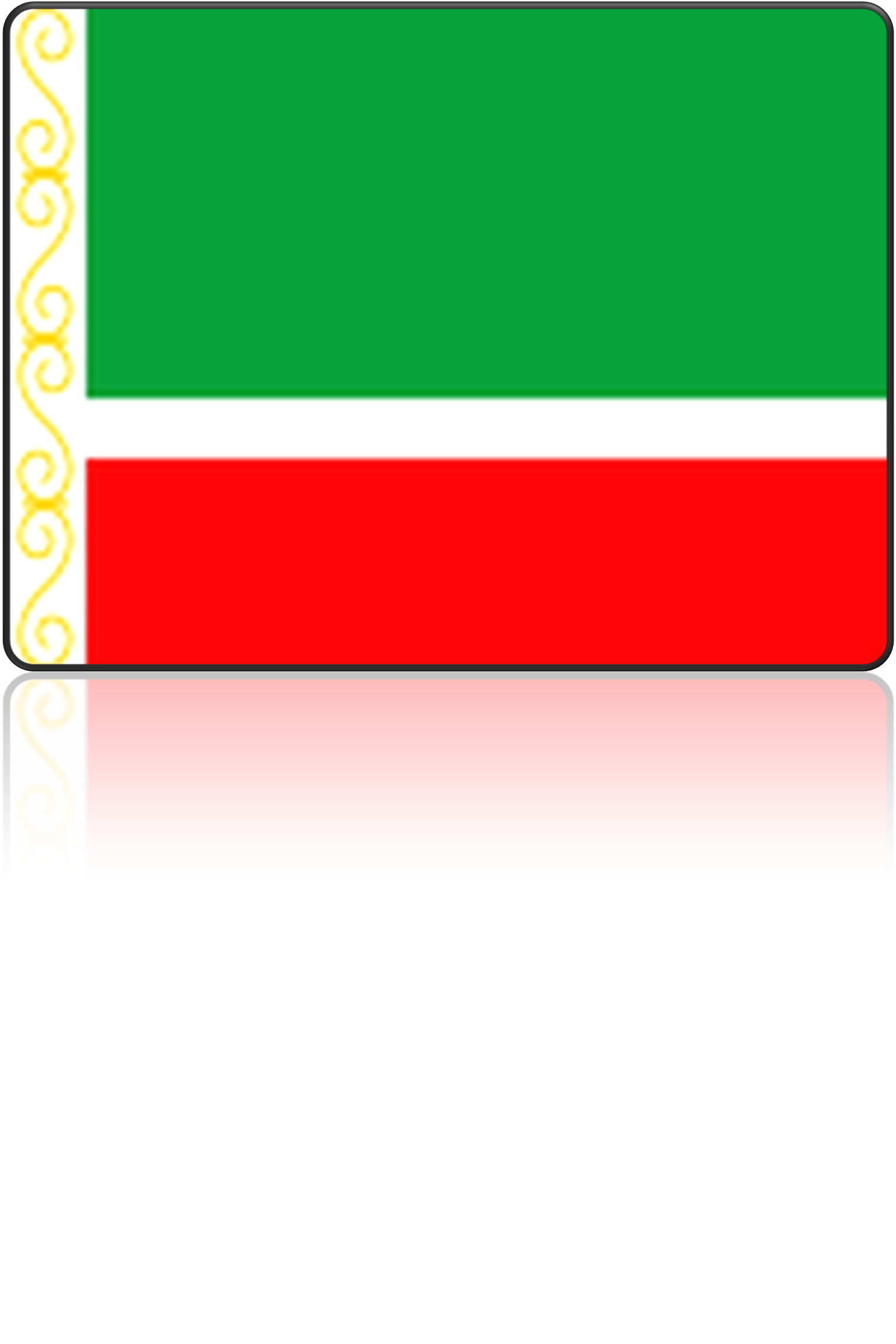 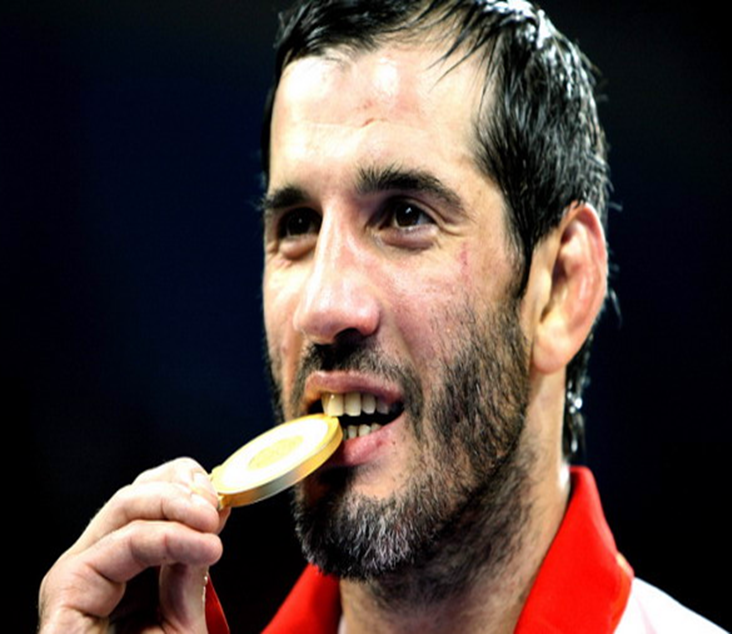 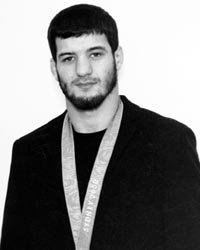 Адам Сайтиев
Бувайсар Сайтиев
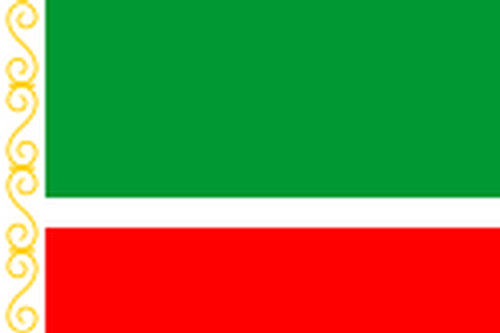 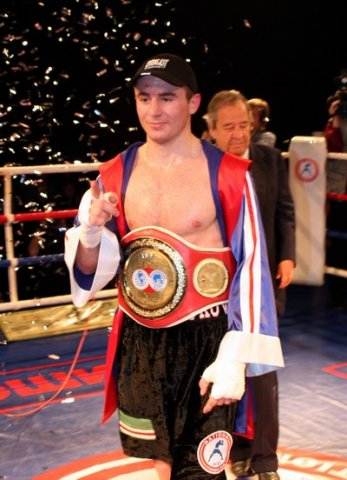 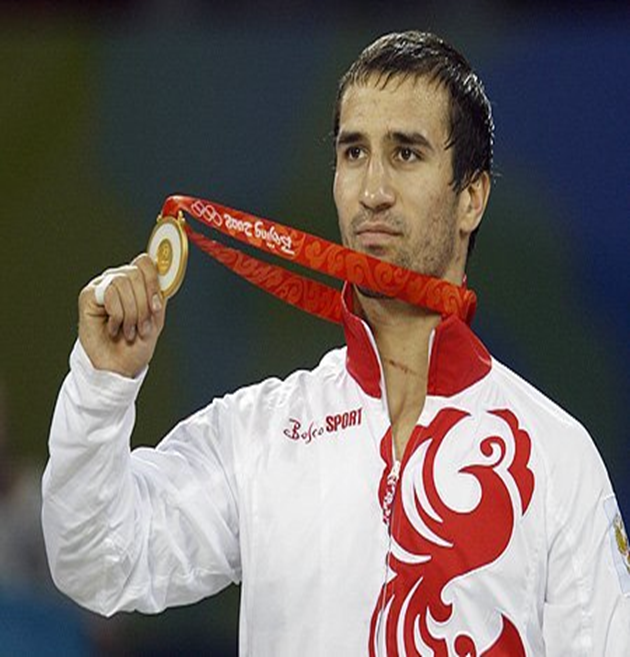 Исламбек Альбиев
Заурбек Байсангуров
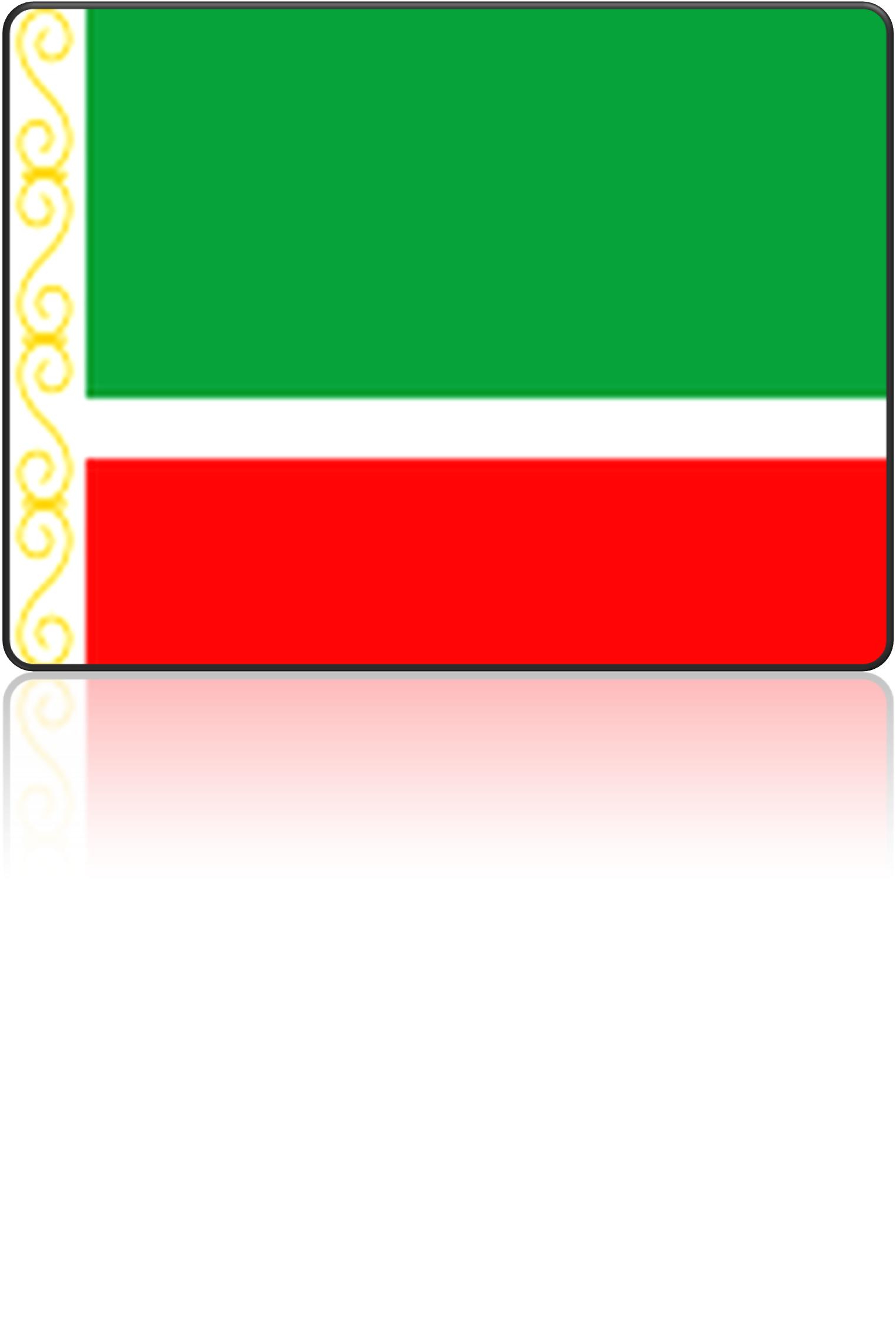 Деятели культуры
Авторха́нов, Абдурахма́н Гена́зович — историк-советолог, писатель, публицист и общественный деятель, доктор политических наук.
Абузар Абдулхакимович Айдамиров — писатель и поэт, классик чеченской литературы; председатель Союза писателей Чечни (2004—2005).
Алироев, Ибрагим Юнусович — доктор филологических наук, профессор, заведующий кафедрой общего языкознания Грозненского университета, член-корреспондент РАЕН (1992).
Раиса Солтамурадовна Ахматова — поэтесса, писавшая на русском и чеченском языках; Народная поэтесса Чечено-Ингушской АССР.
Гешаев, Муса Баутдинович — член Союза писателей России, СНГ, публицист, поэт-песенник, писатель, общественный и политический деятель, заслуженный деятель искусств ЧИАССР.
Дешериев, Юнус Дешериевич  — лингвист-кавказовед, доктор филологических наук, учёный с мировым именем, заслуженный деятель науки РФ, почетный академик Академии Наук ЧР. Создатель новейшего направления в языкознании — социальной лингвистики.
Пётр Захаров-Чеченец — живописец — портретист.
Мамакаев, Арби Шамсуддинович — чеченский советский писатель, переводчик и литературный критик.
Саракаев, Ибрагим-Бек — писатель и публицист, историк по традициям и фольклору чеченского народа.
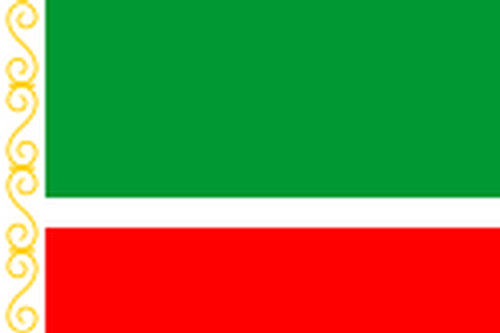 Махмуд Алисултанович Эсамбаев
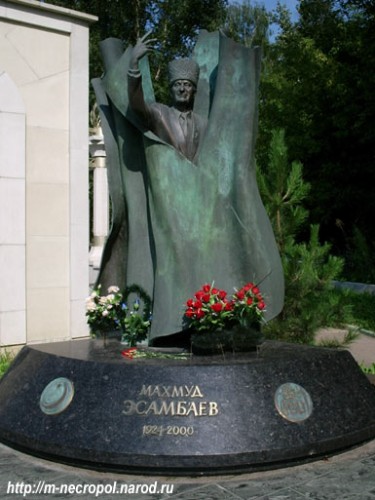 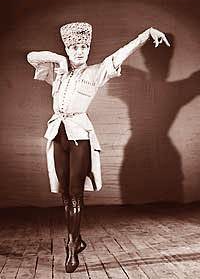 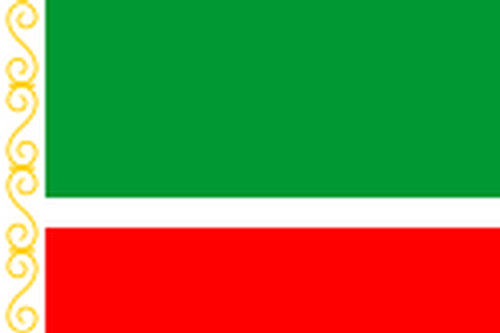 Гордость чеченцев- ансамбль «Вайнах»
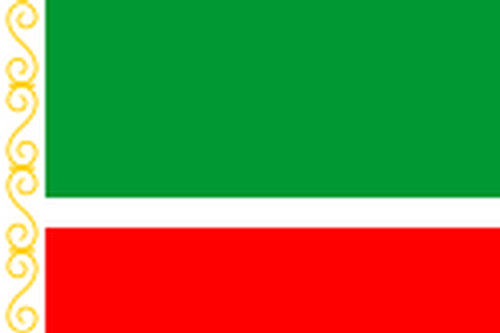 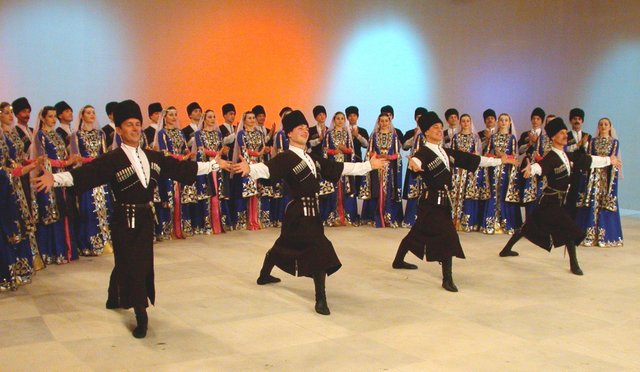 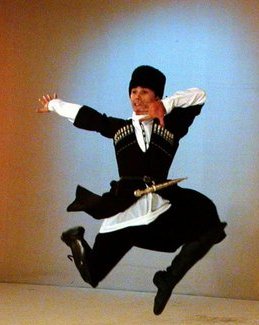 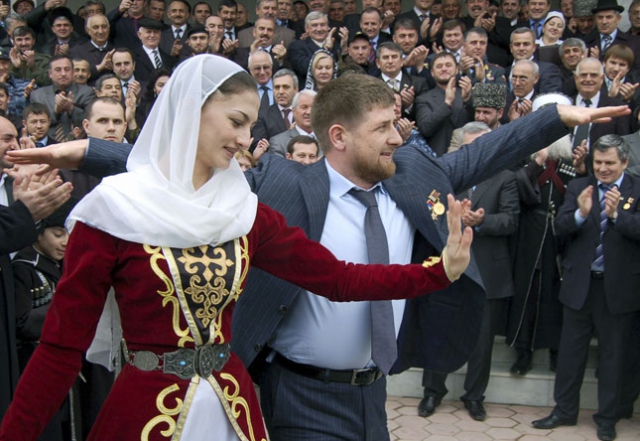 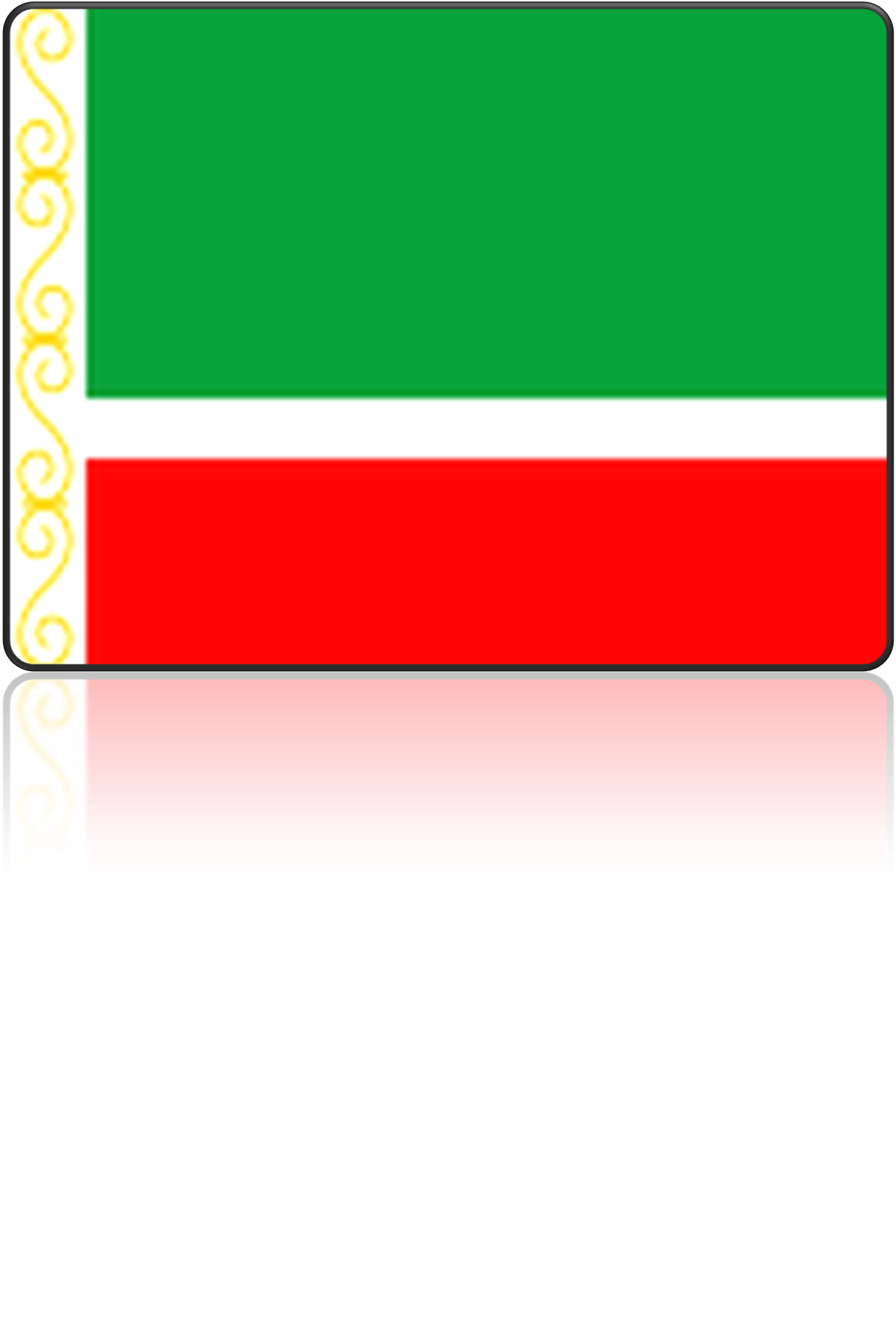 Баркал за внимание !!!